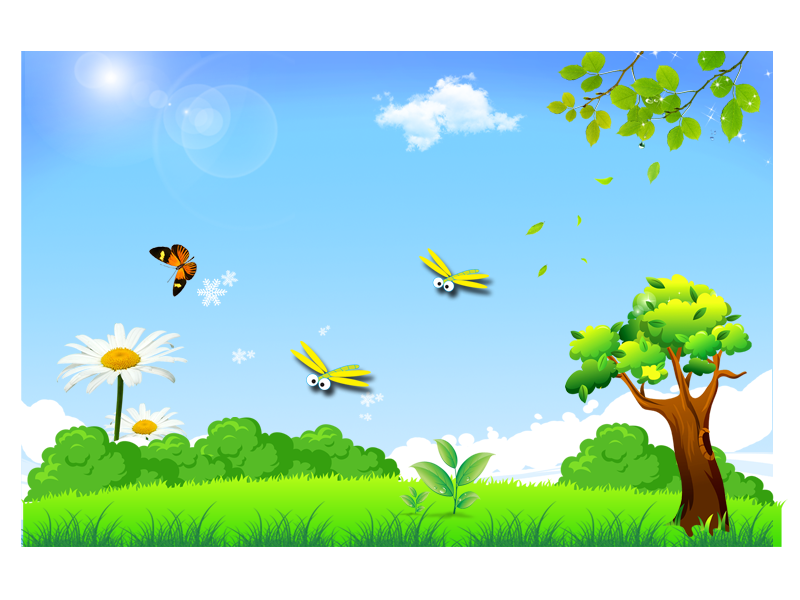 Chào các em học sinh thân mến!
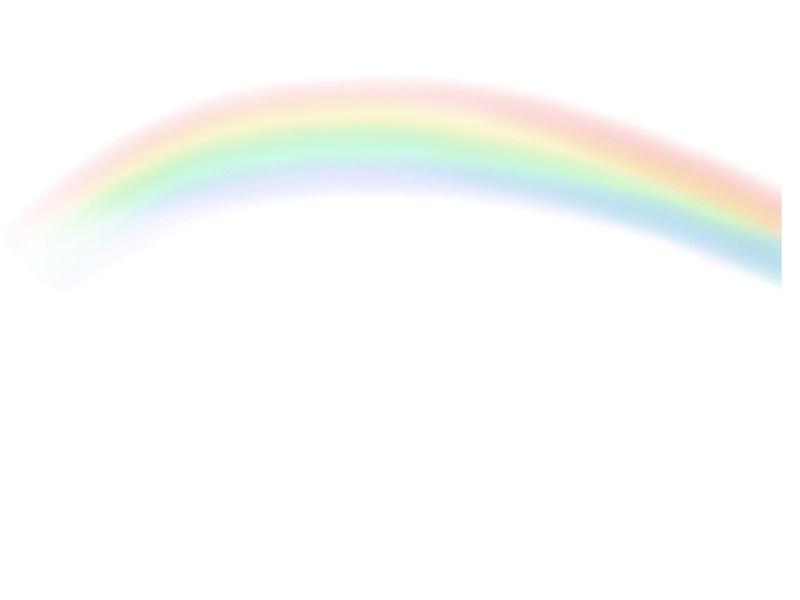 Môn Mĩ Thuật
Lớp 3
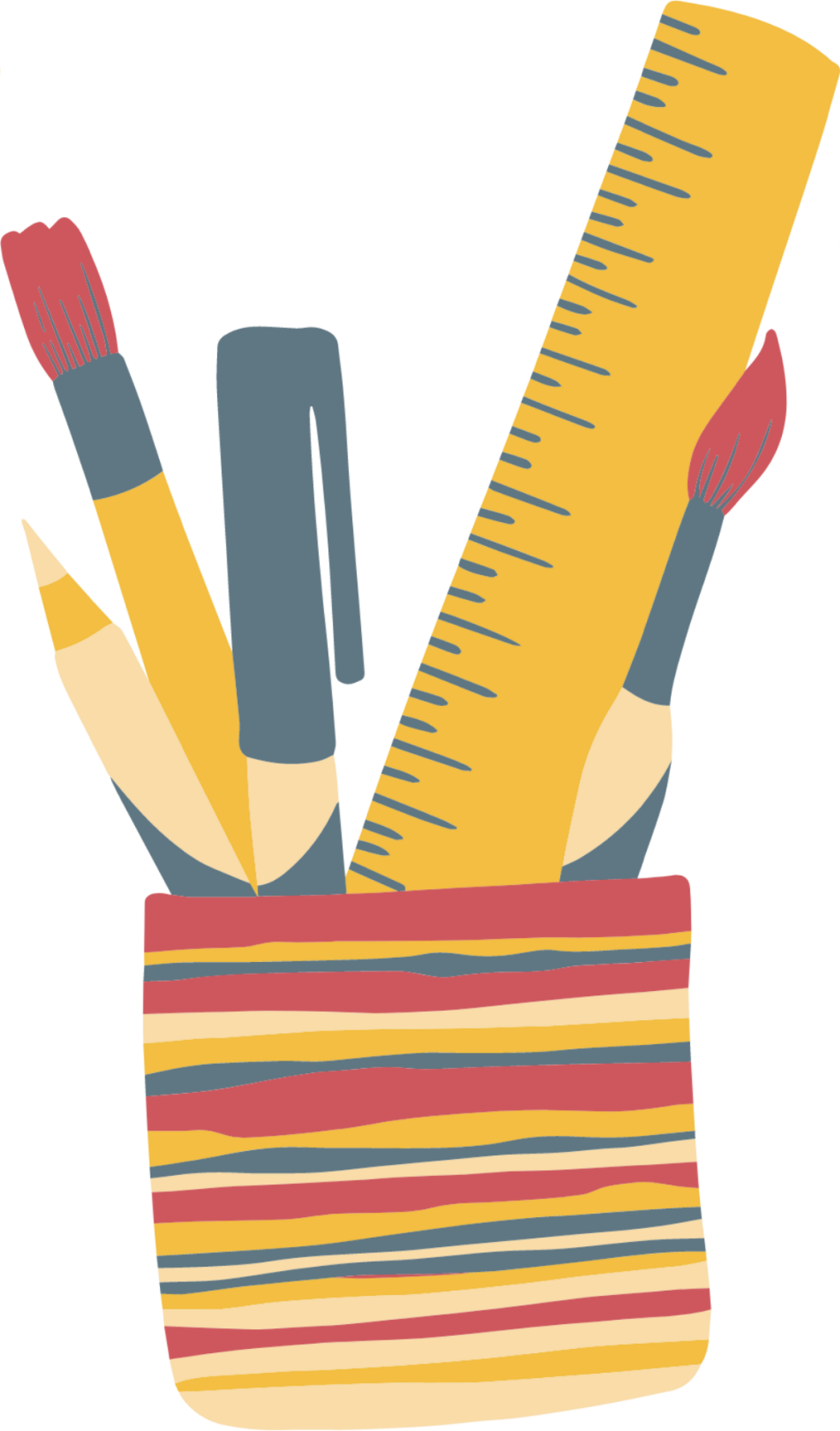 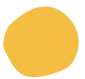 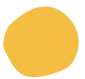 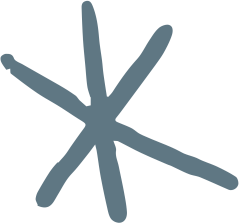 VUI MỪNG CHÀO ĐÓN CÁC EM ĐẾN VỚI TIẾT HỌC 
NGÀY HÔM NAY!
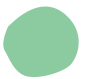 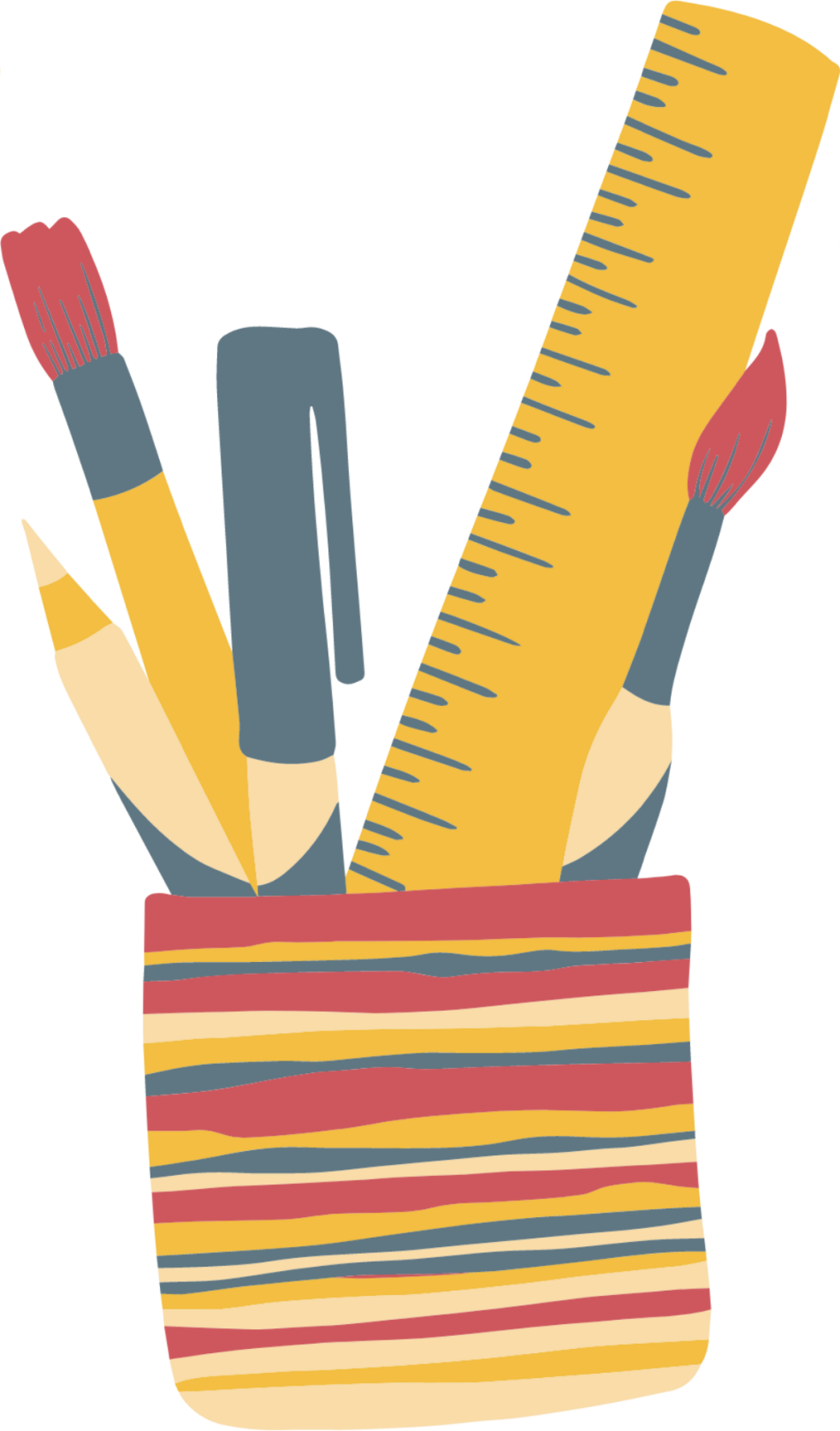 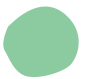 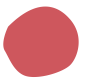 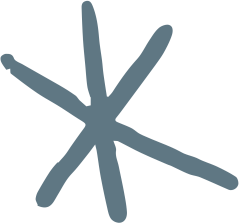 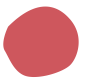 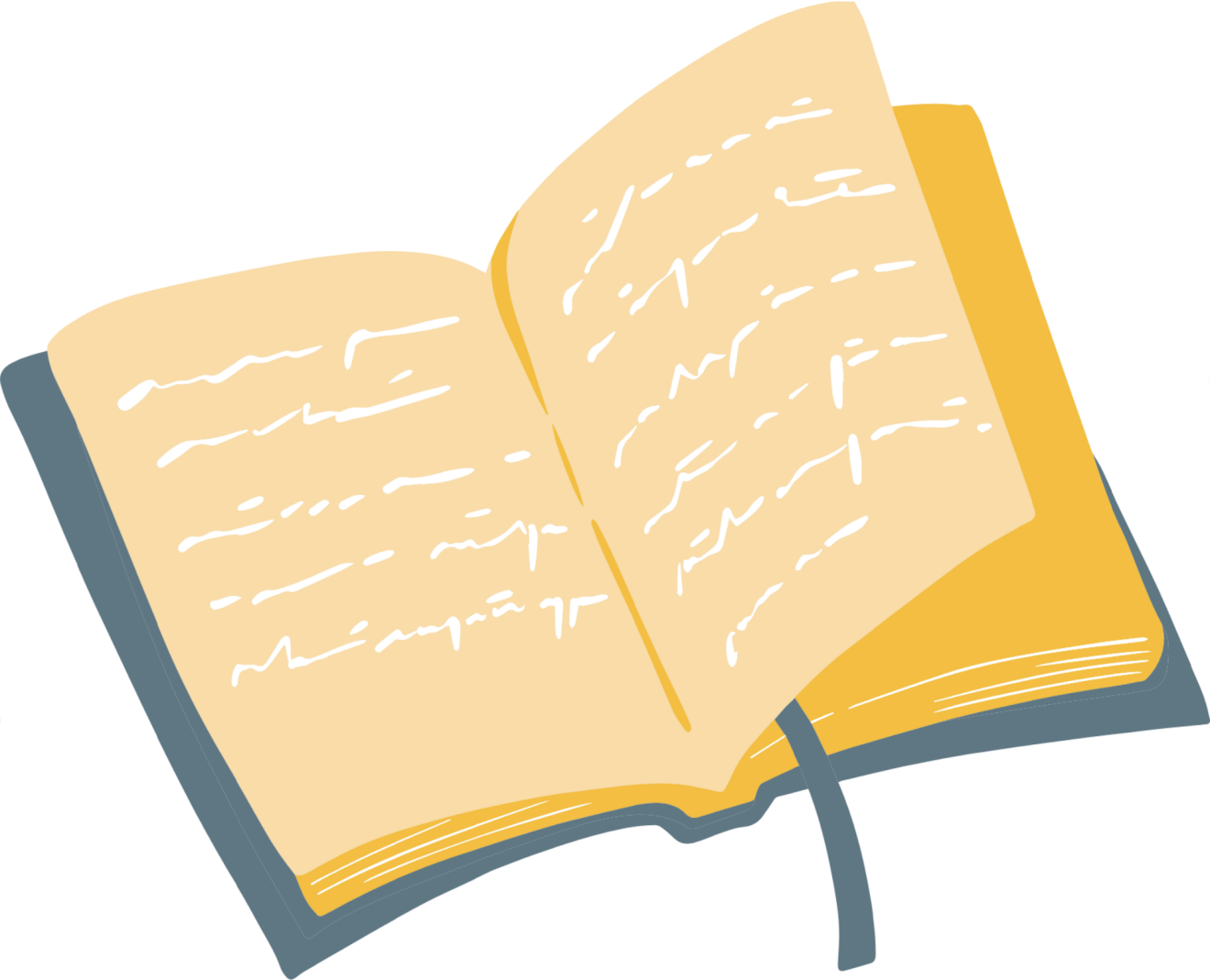 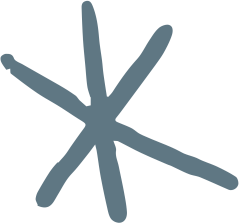 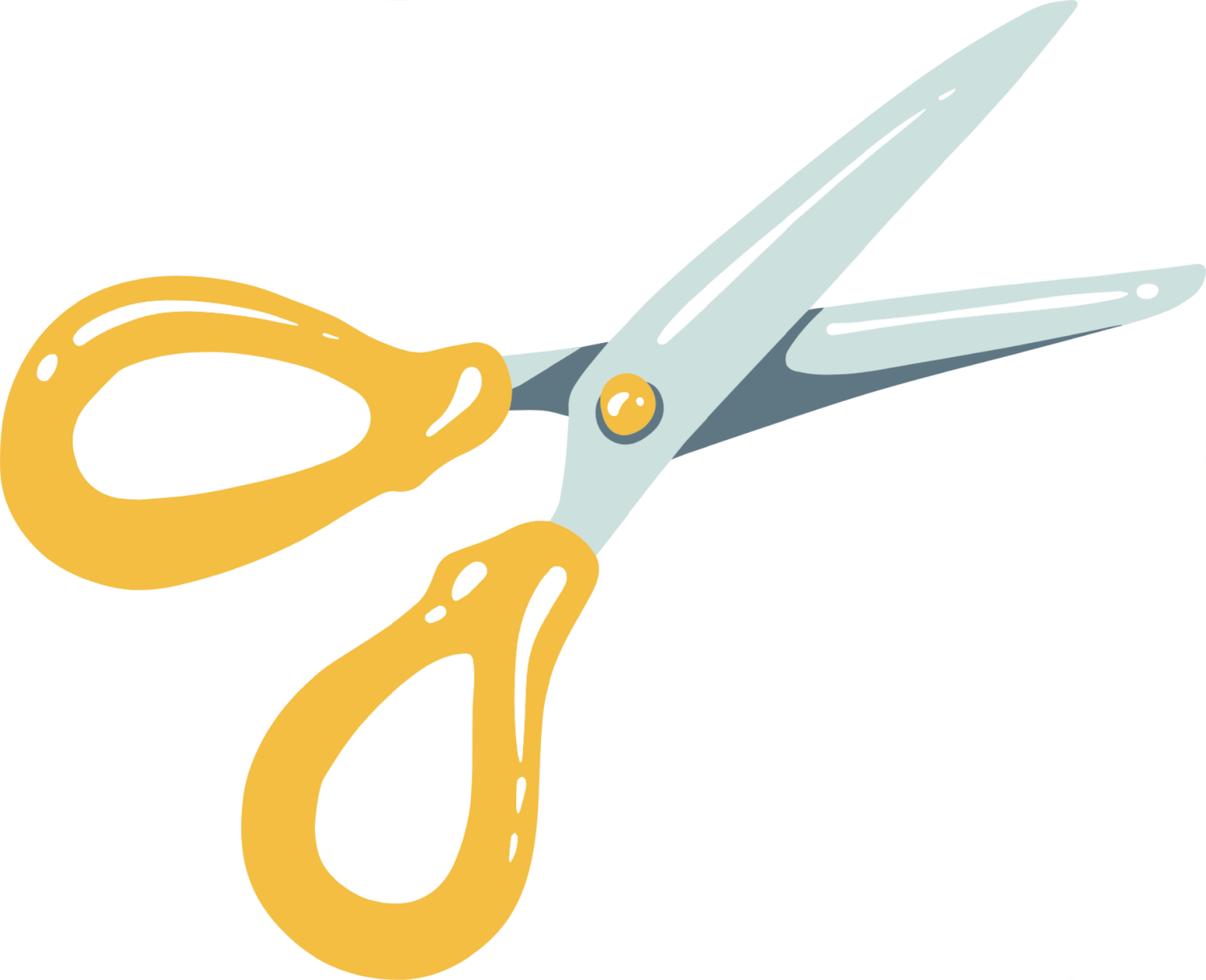 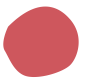 BÀI 10
LƯU GIỮ KỈ NIỆM
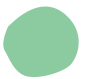 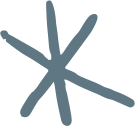 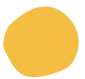 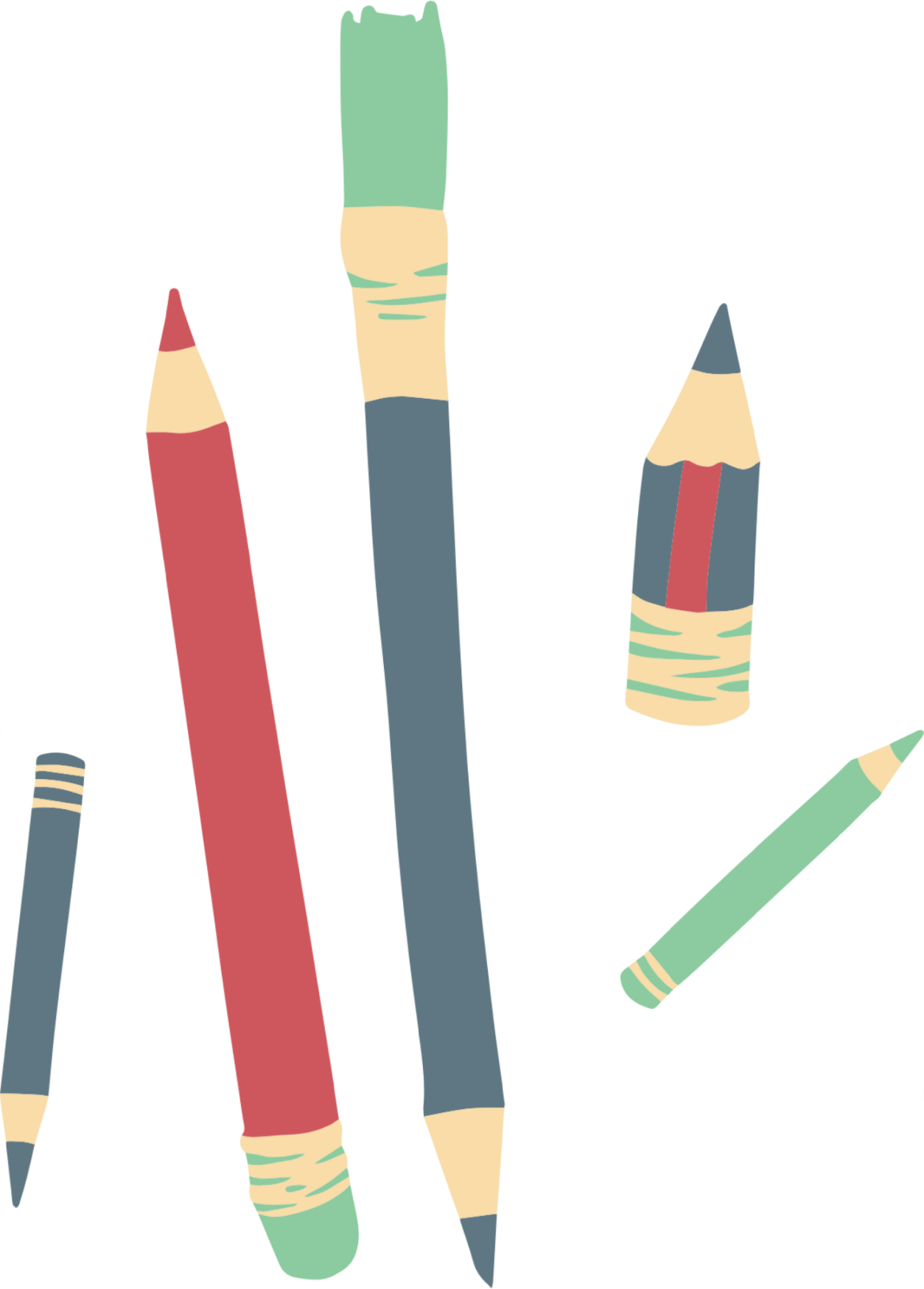 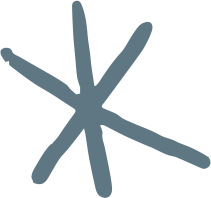 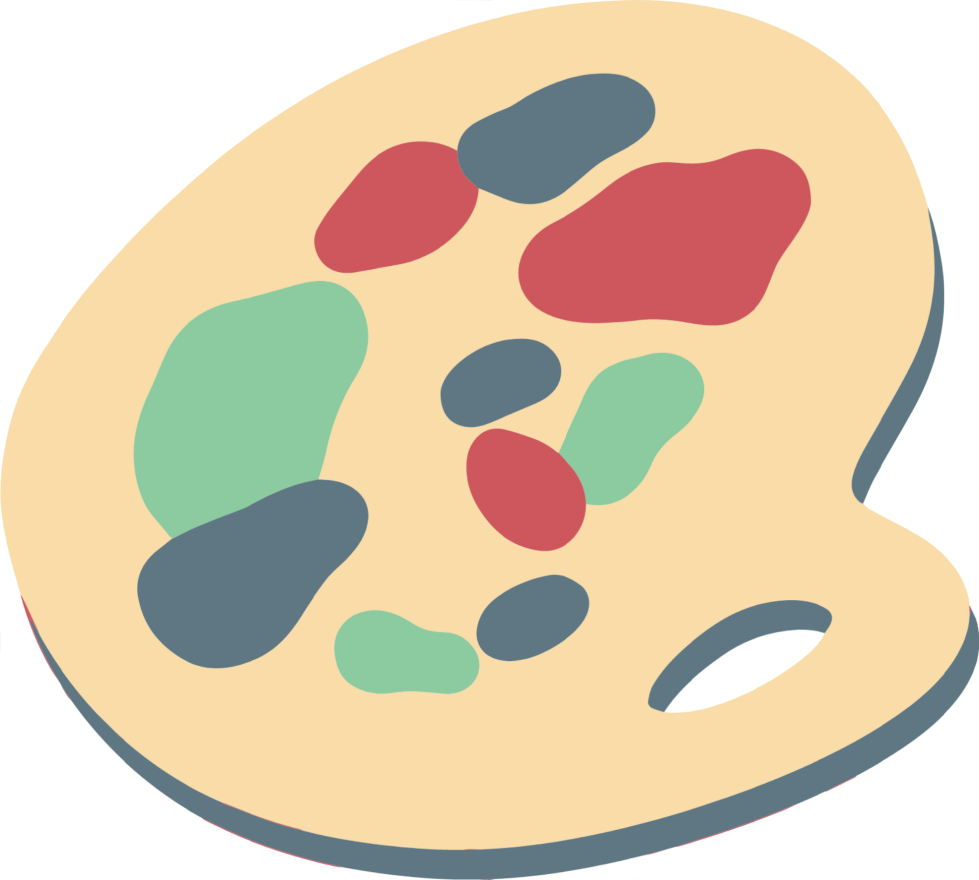 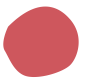 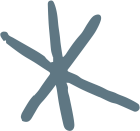 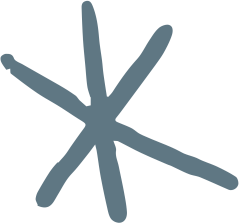 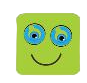 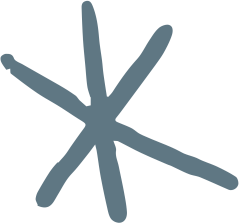 1. Hoạt động nhận thức
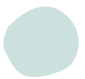 Quan sát hình ảnh trong SGK và nêu cảm nhận
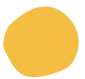 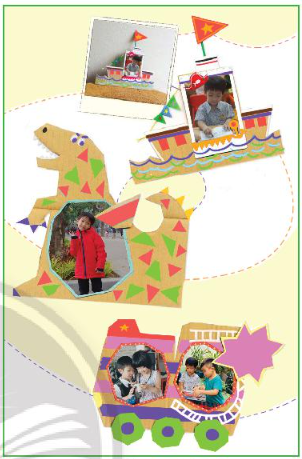 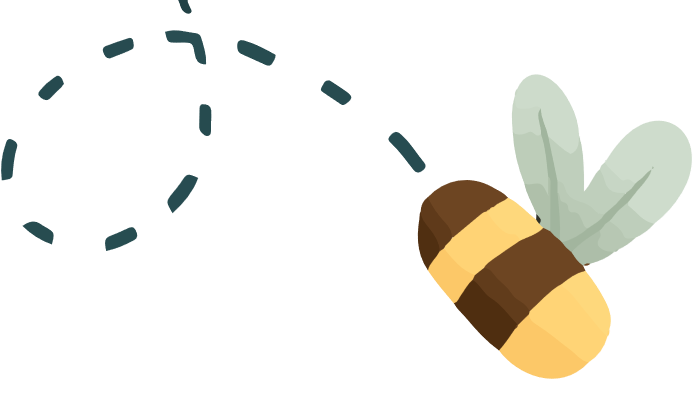 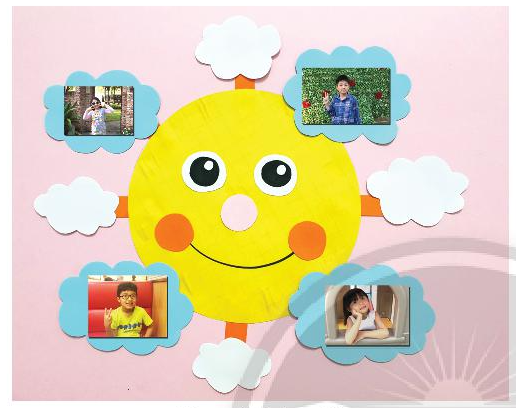 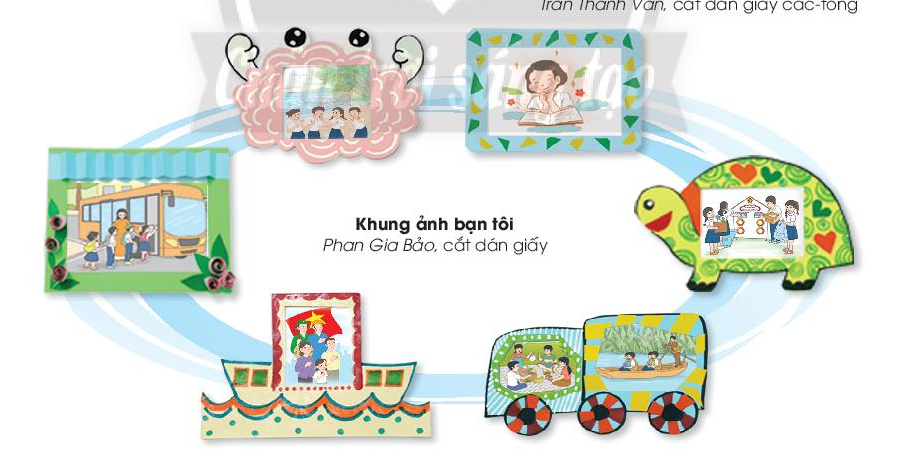 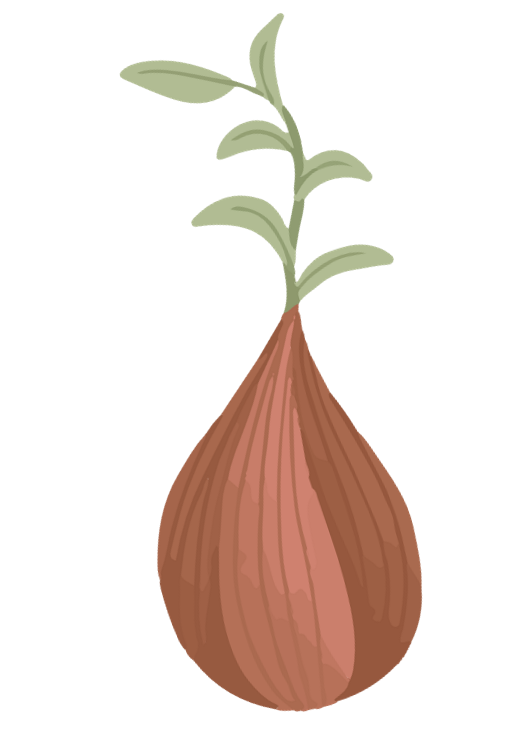 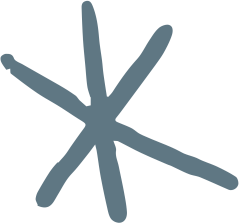 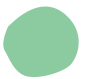 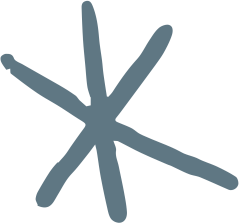 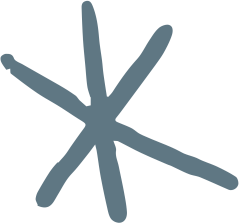 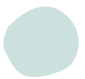 Thảo luận cặp đôi
Chất liệu khung ảnh: giấy bìa, giấy màu, dây thun,…
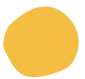 Sau khi quan sát các bức tranh em hãy nêu cảm nhận:
Chất liệu, hình dáng, màu sắc.
Cách thực hiện.
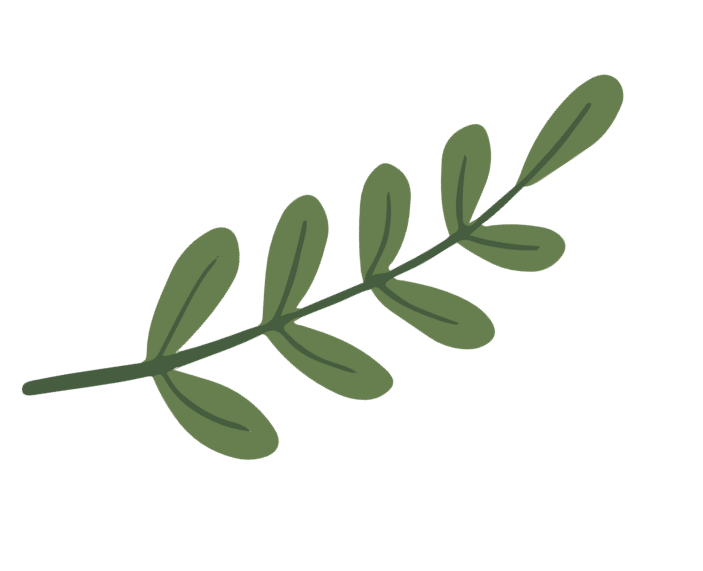 Màu sắc: đa dạng, tươi trẻ,…
Hình dáng: hình tròn, vuông, hĩnh chữ nhật, hình con vật, ô tô,…
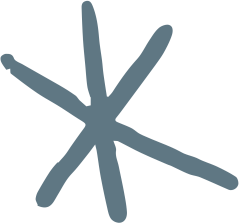 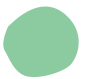 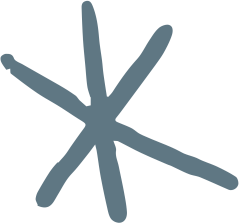 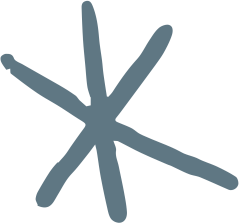 Kết luận
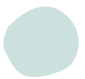 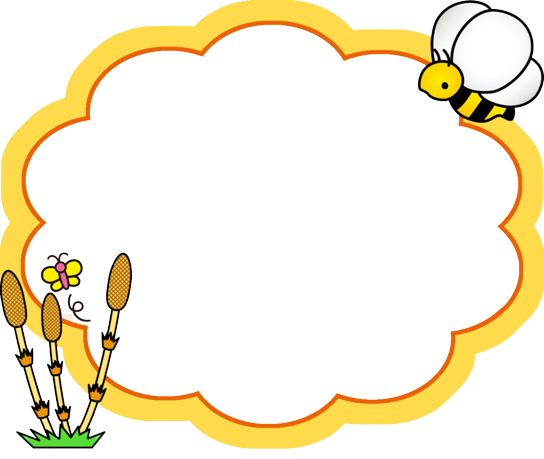 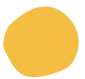 Khung ảnh được dùng để lưu trữ, trưng bày những hình ảnh yêu thích của bạn.
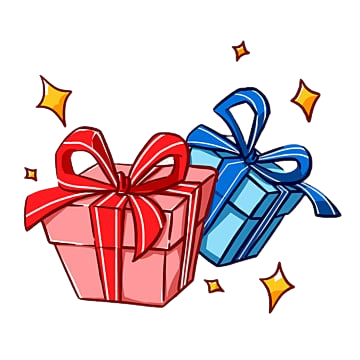 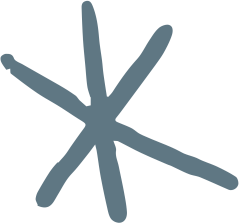 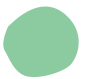 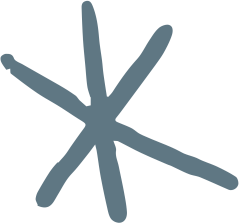 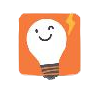 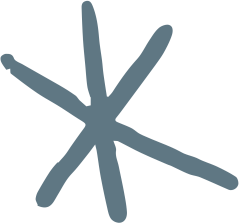 2. Luyện tập và sáng tạo
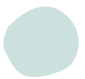 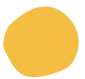 Dụng cụ cần chuẩn bị
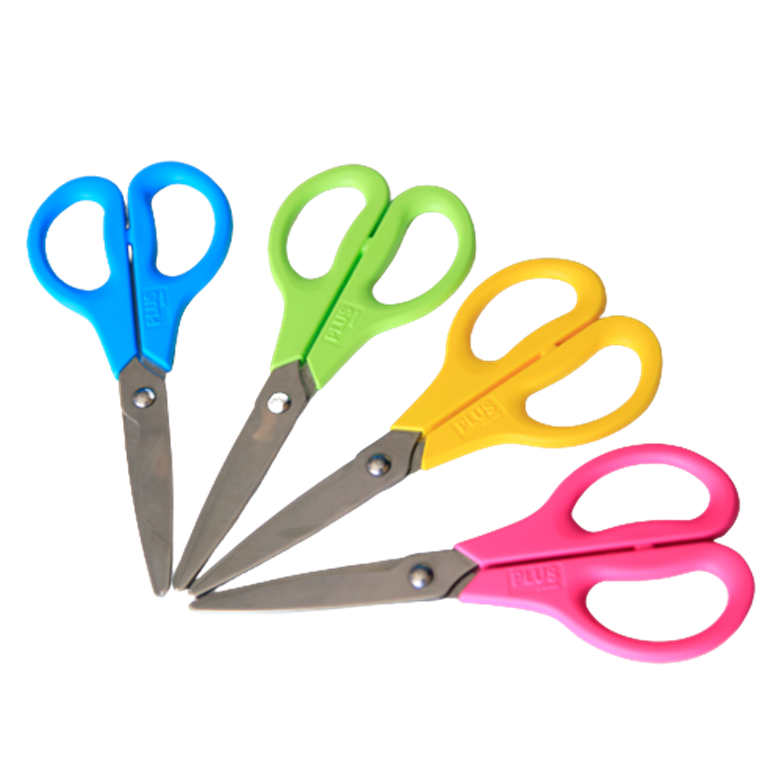 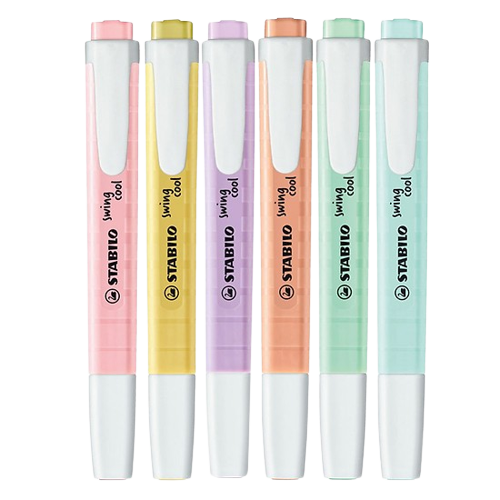 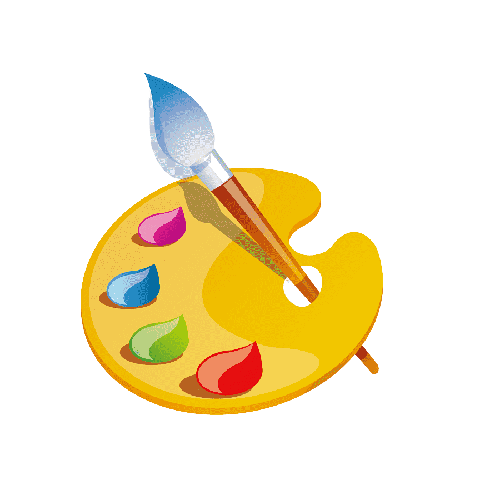 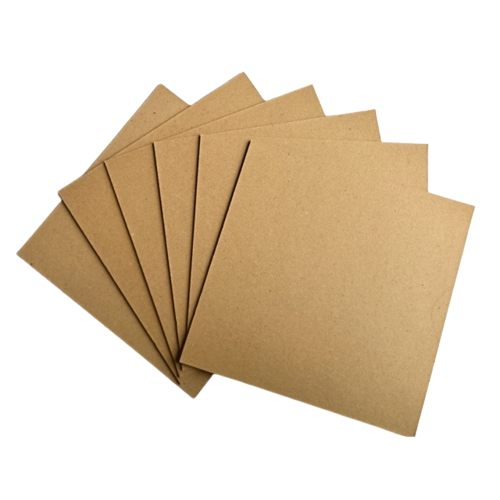 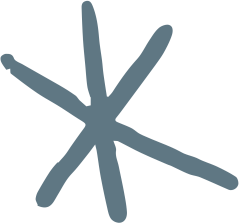 Kéo
Bút dạ
Màu nước
Giấy bìa
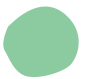 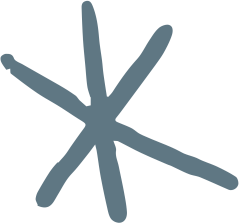 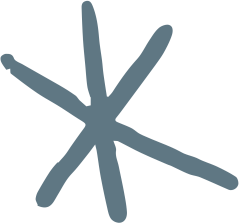 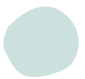 Các bước thực hiện
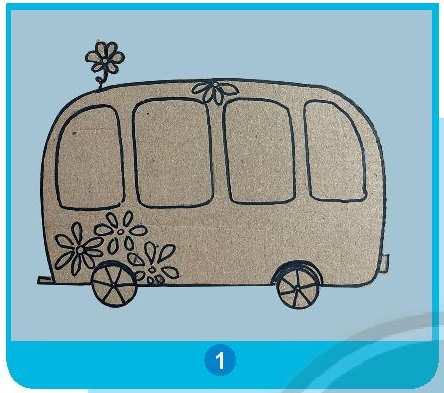 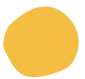 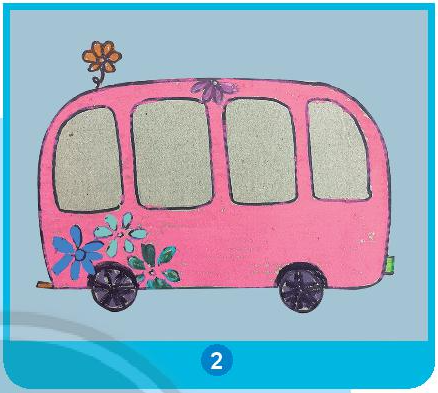 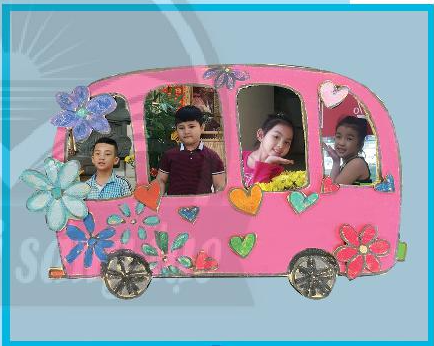 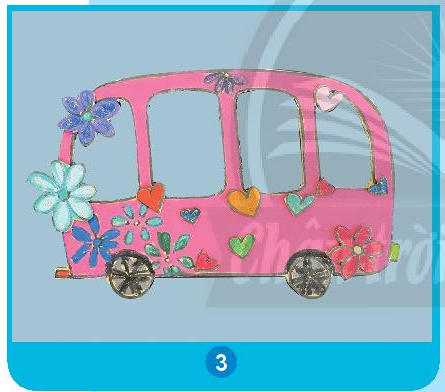 Bước 1
Bước 3
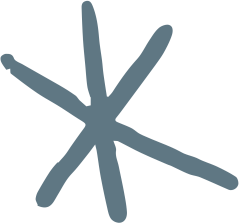 Bước 2
Bước 4
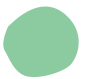 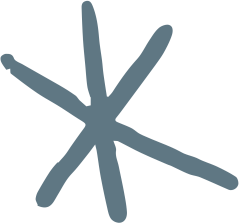 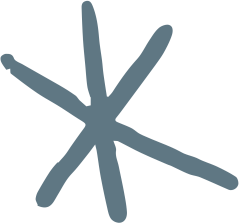 KẾT LUẬN
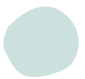 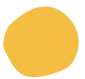 Bước 1. Tìm ý tưởng và vẽ hình trên bìa.
Bước 2. Vẽ màu vào khung ảnh.
Bước 3. Cắt khung ảnh ra khỏi bìa.
Bước 4. Trang trí và hoàn thiện sản phẩm.
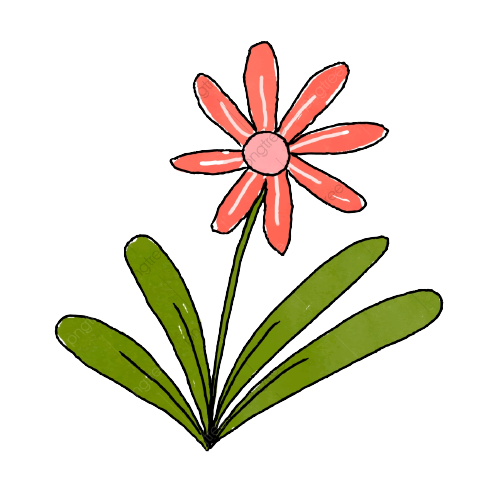 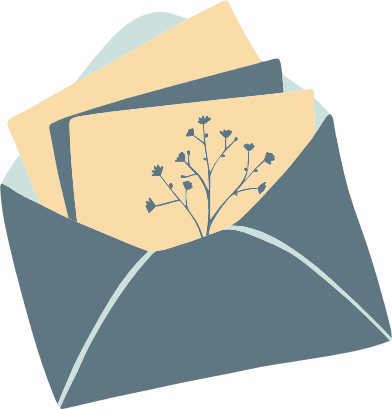 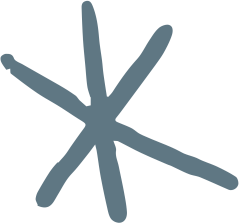 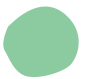 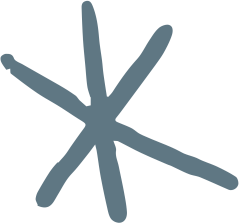 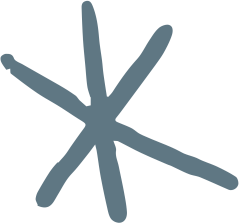 Tham khảo một số sản phẩm mẫu
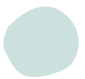 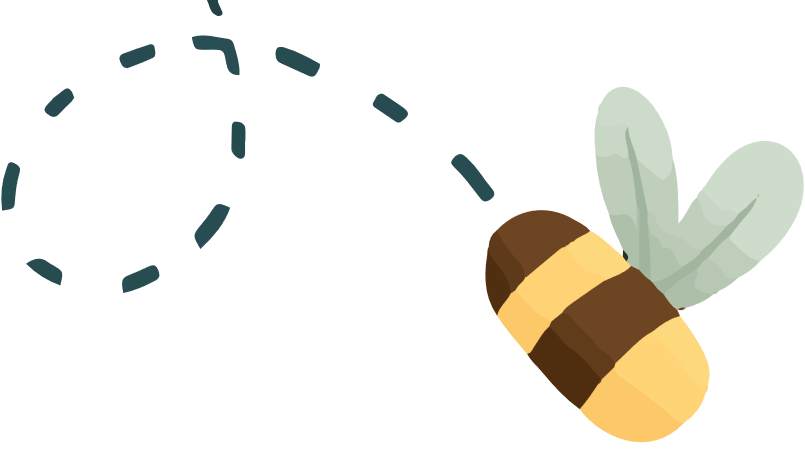 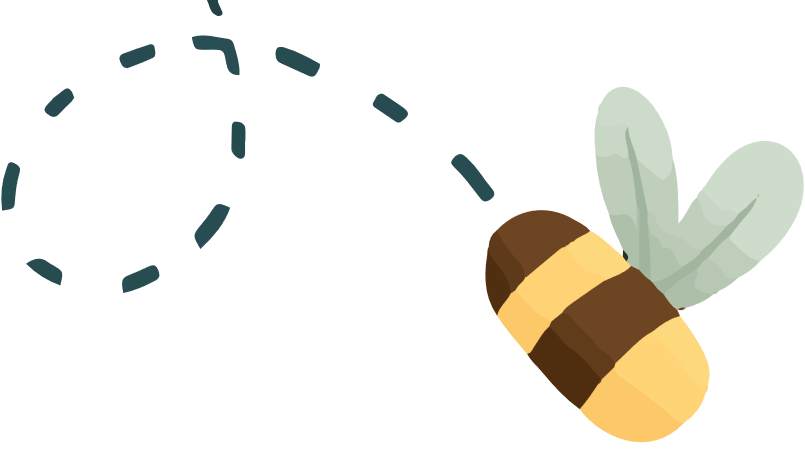 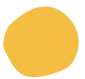 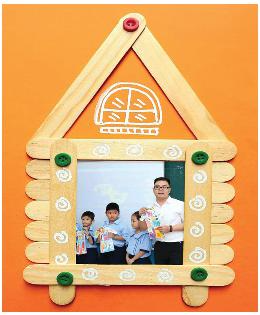 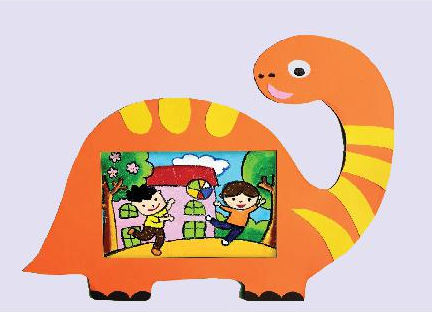 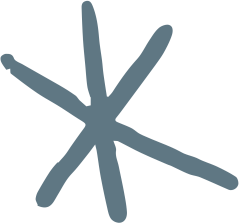 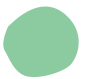 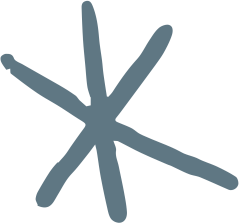 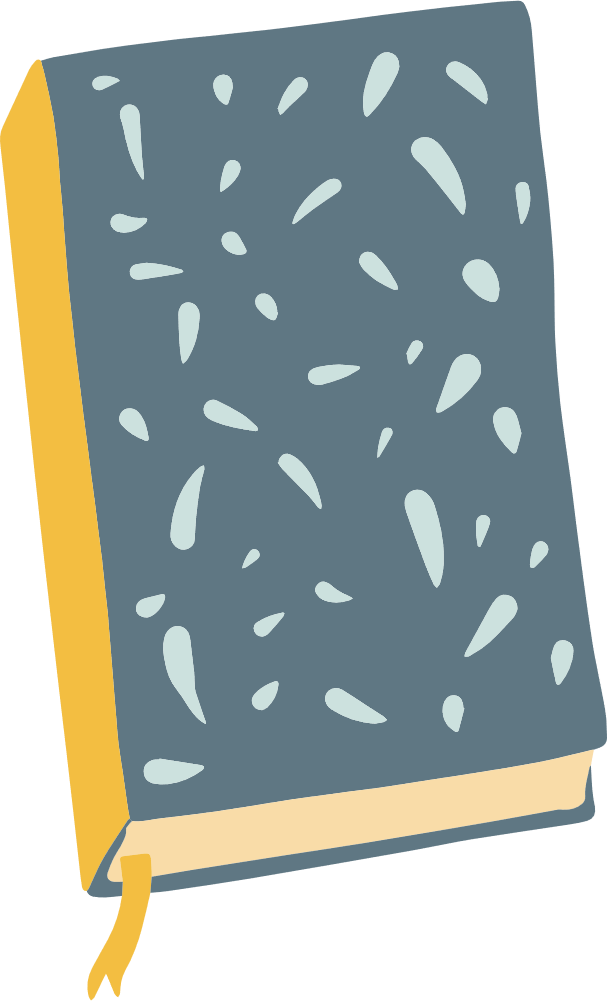 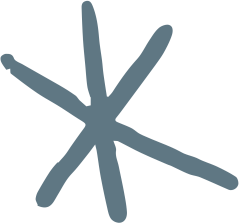 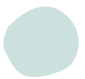 ĐỀ BÀI
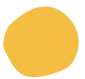 Hãy sử dụng vật liệu có sẵn để tạo hình và trang trí môt chiếc khung ảnh theo ý tưởng của em.
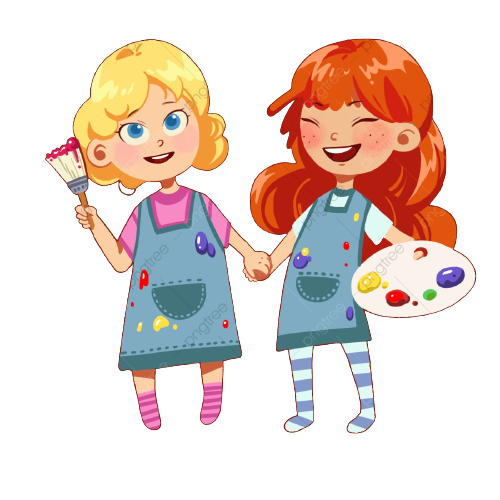 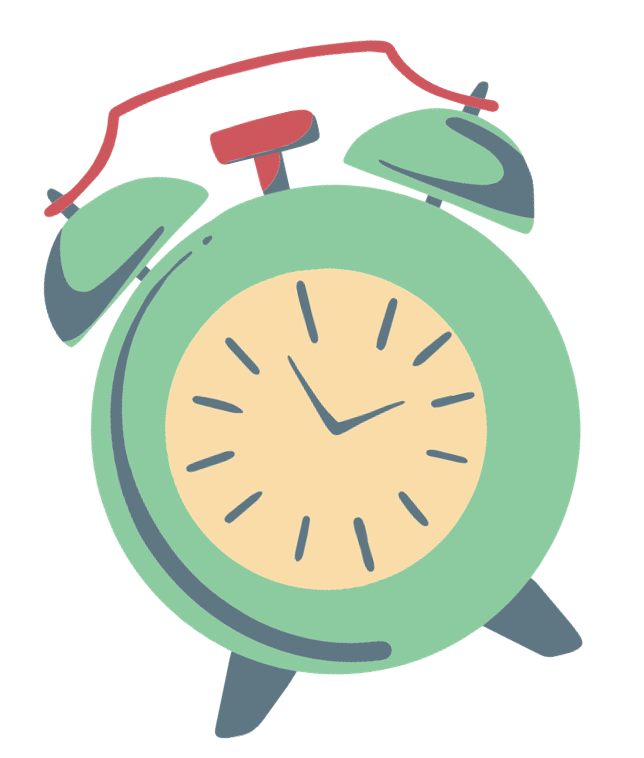 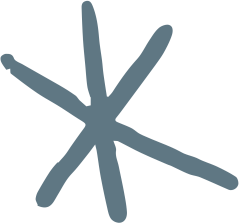 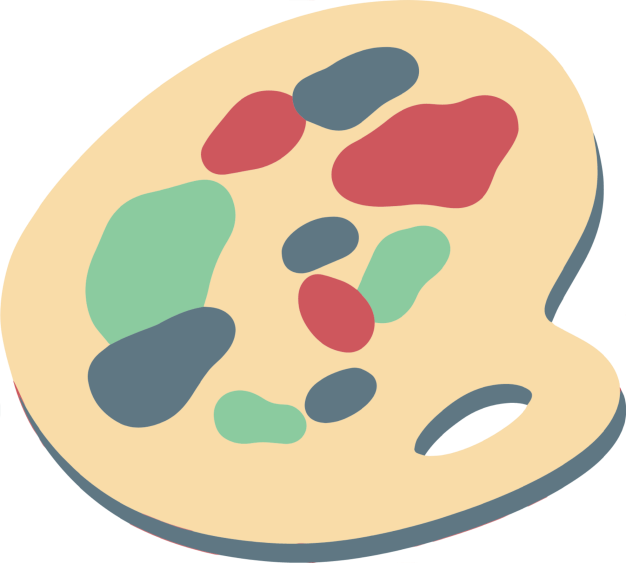 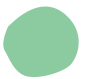 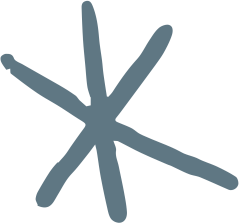 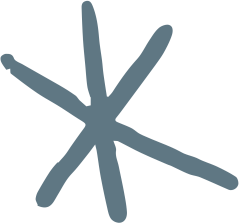 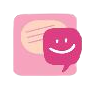 3. Phân tích và đánh giá
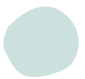 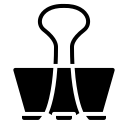 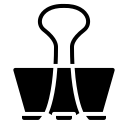 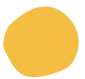 Hướng dẫn:
Hoàn thành sản phẩm của mình.
Nhận xét đánh giá các sản phẩm của các bạn dựa vào câu hỏi gợi ý.
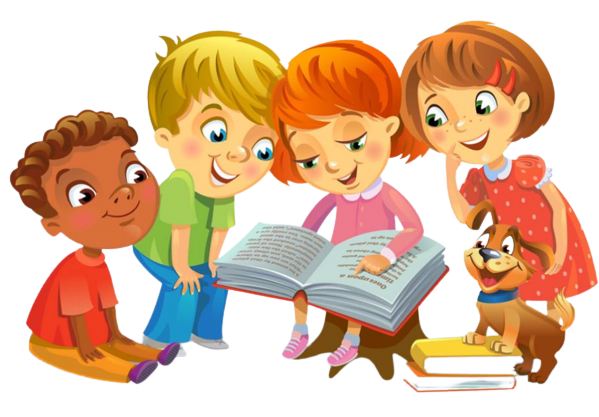 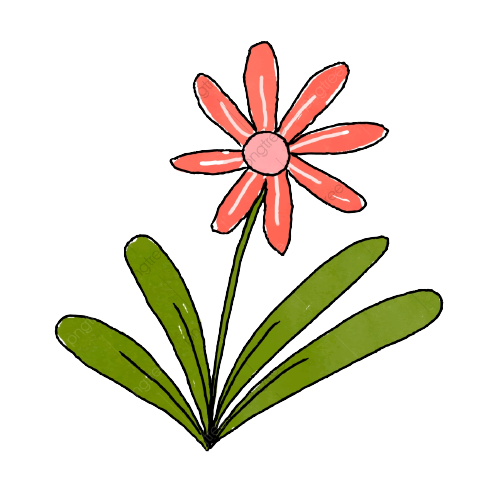 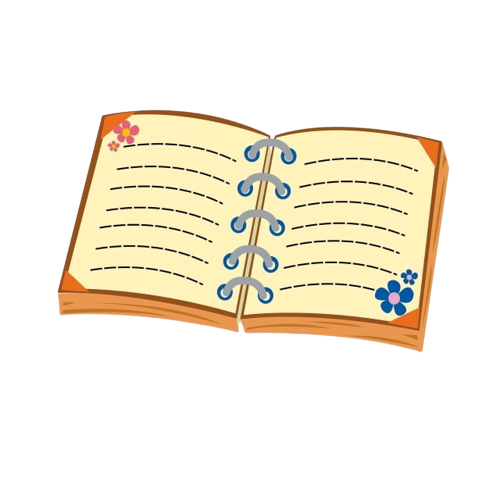 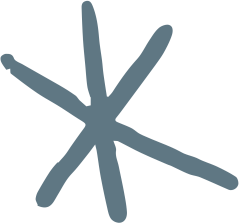 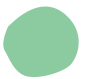 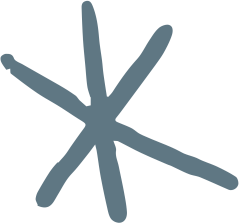 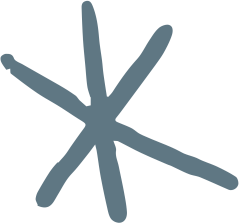 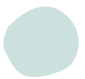 Câu hỏi gợi ý
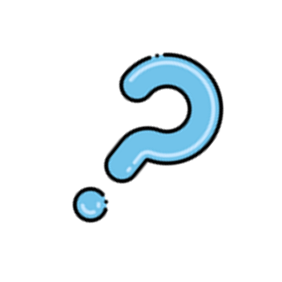 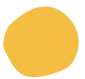 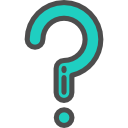 Nêu cảm nhận của mình về sản phẩm của mình và chia sẻ cảm xúc khi thực hiện sản phẩm đó. 
Các sản phẩm này sẽ xử dụng để làm gì?
Em sẽ làm gì để giữ gìn những kỉ niệm của mình?
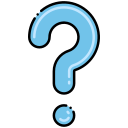 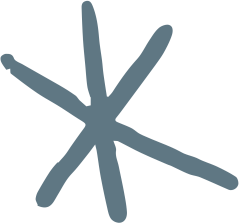 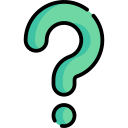 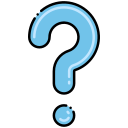 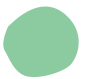 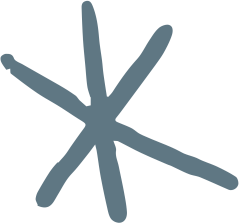 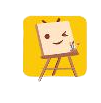 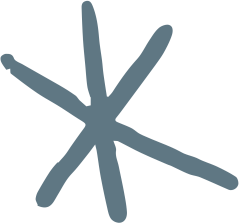 4. Hoạt động vận dụng
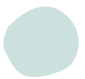 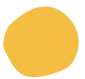 Tìm hiểu về không gian treo ảnh trong lớp học
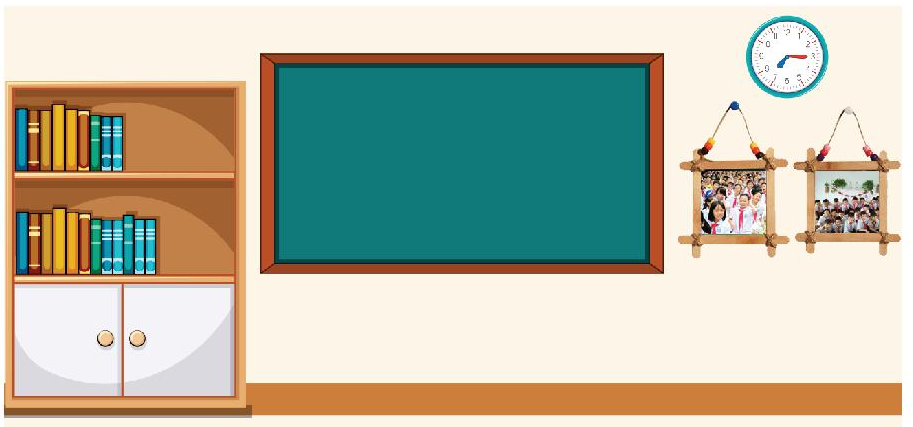 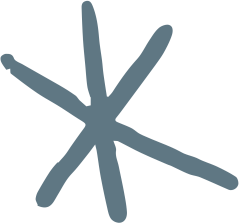 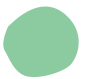 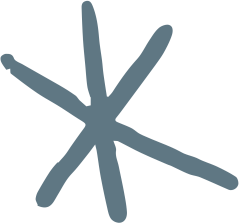 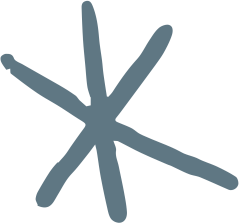 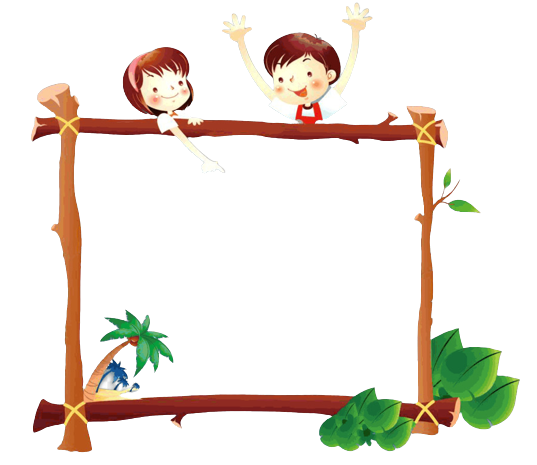 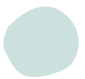 Một số góc treo ảnh cùng các bạn ở lớp:
Trưng bày ảnh trên bảng.
Treo ảnh cạnh kệ để sách.
Treo trên tường lớp.
Tạo khu treo ảnh ở cuối lớp….
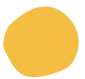 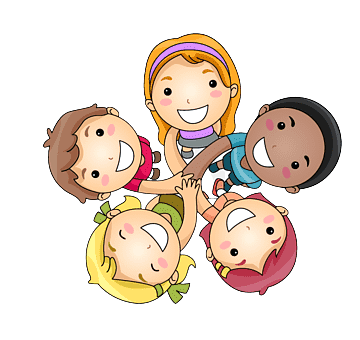 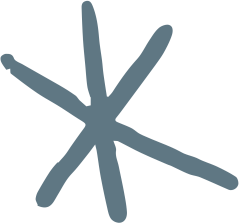 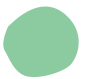 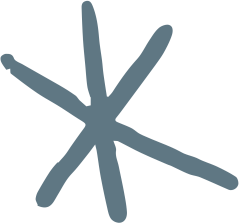 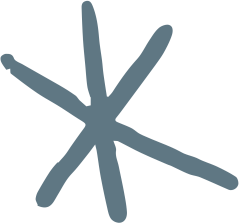 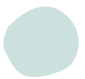 HƯỚNG DẪN VỀ  NHÀ
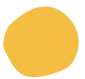 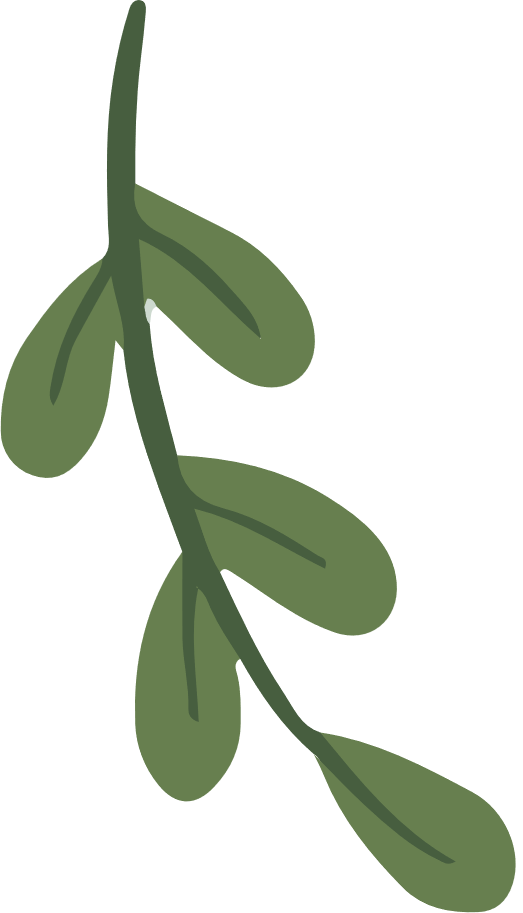 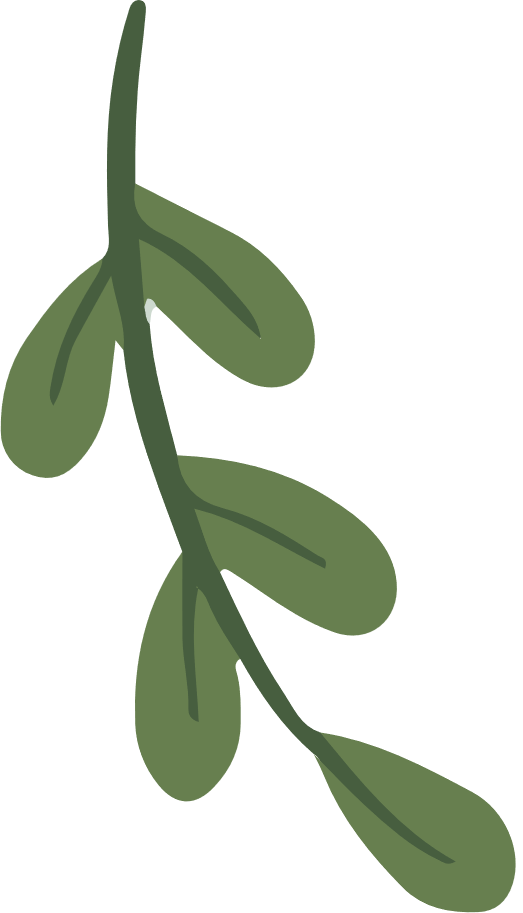 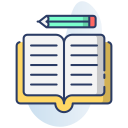 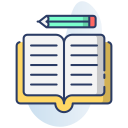 Ôn tập lại nội dung bài học của ngày hôm nay
Đọc trước bài mới và chuẩn bị dụng cụ cần thiết
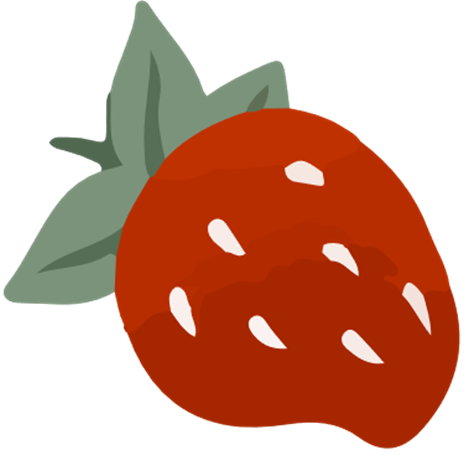 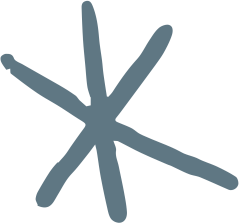 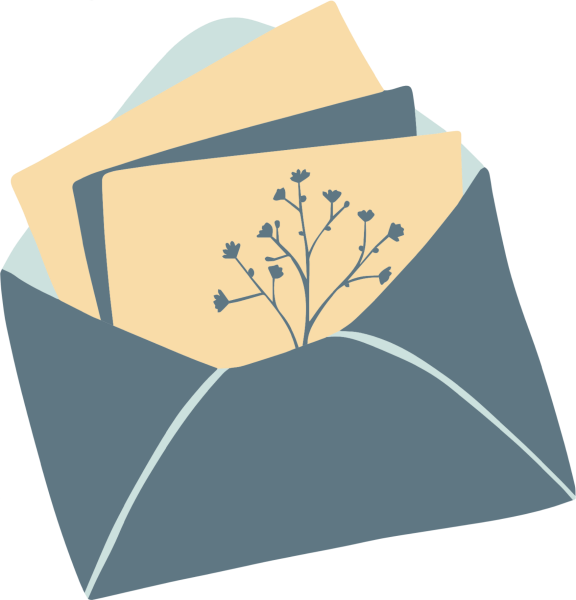 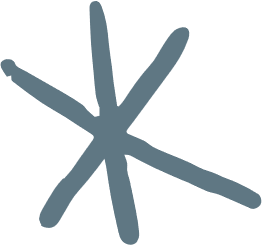 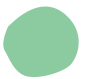 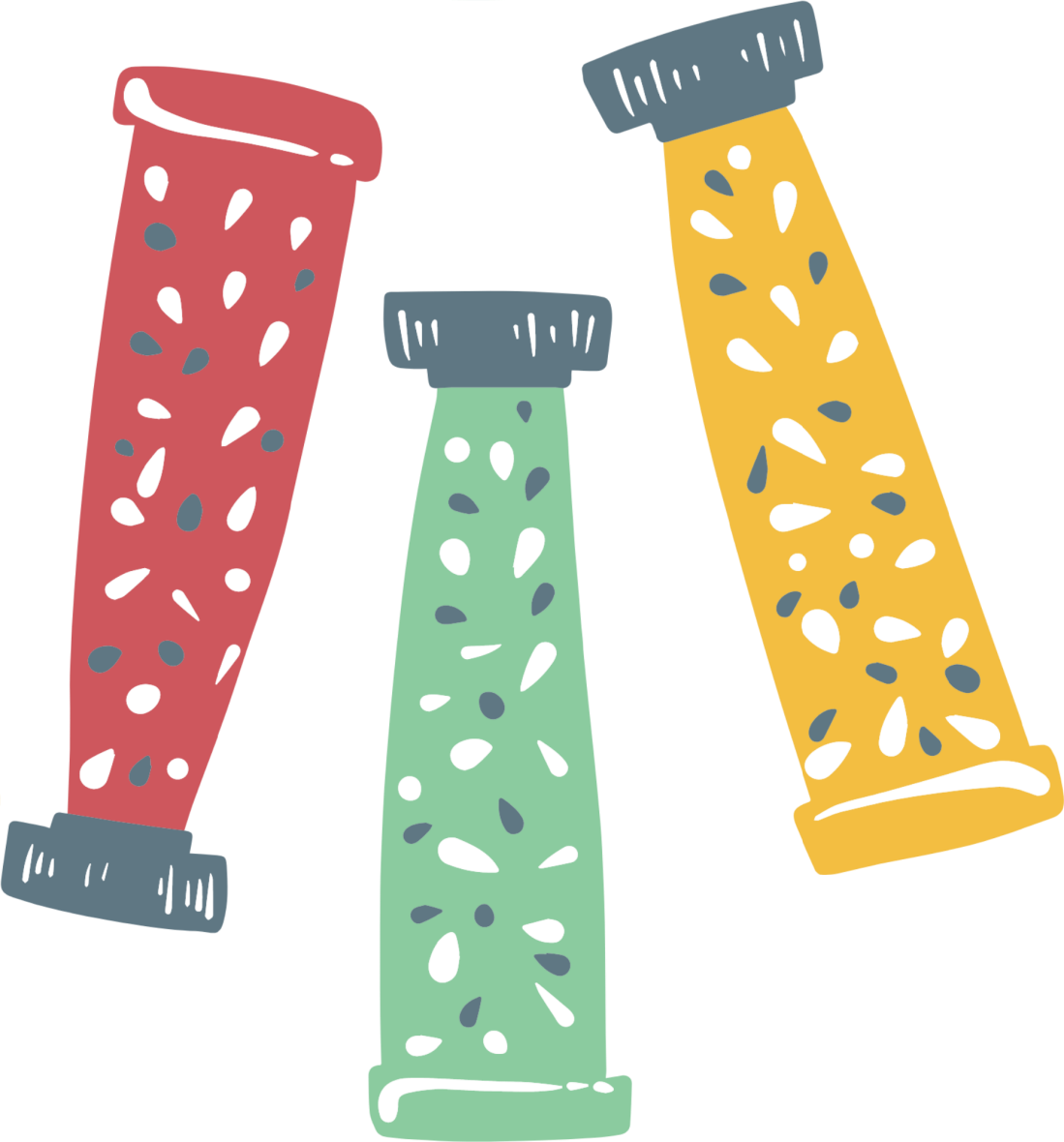 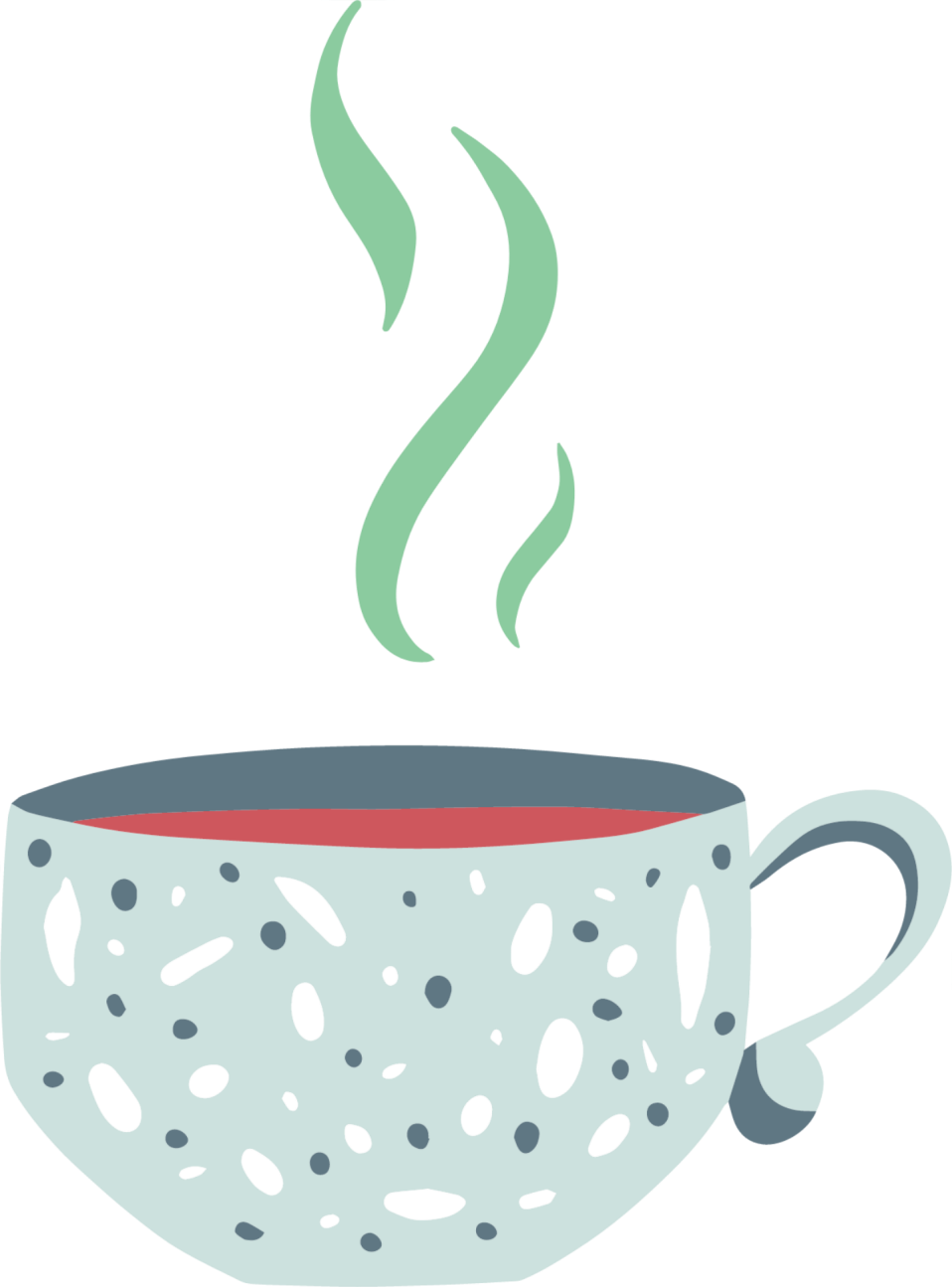 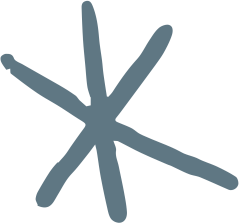 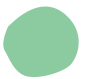 BUỔI HỌC CỦA CHÚNG TA ĐÃ KẾT THÚC
HẸN GẶP LẠI CÁC EM!
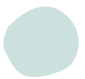 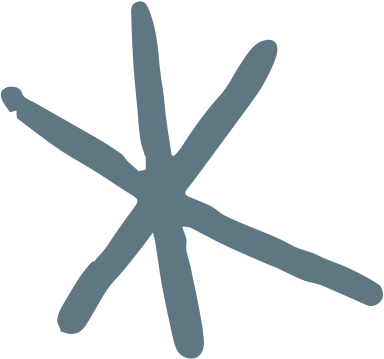 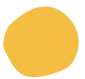 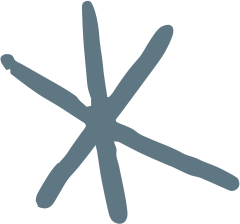 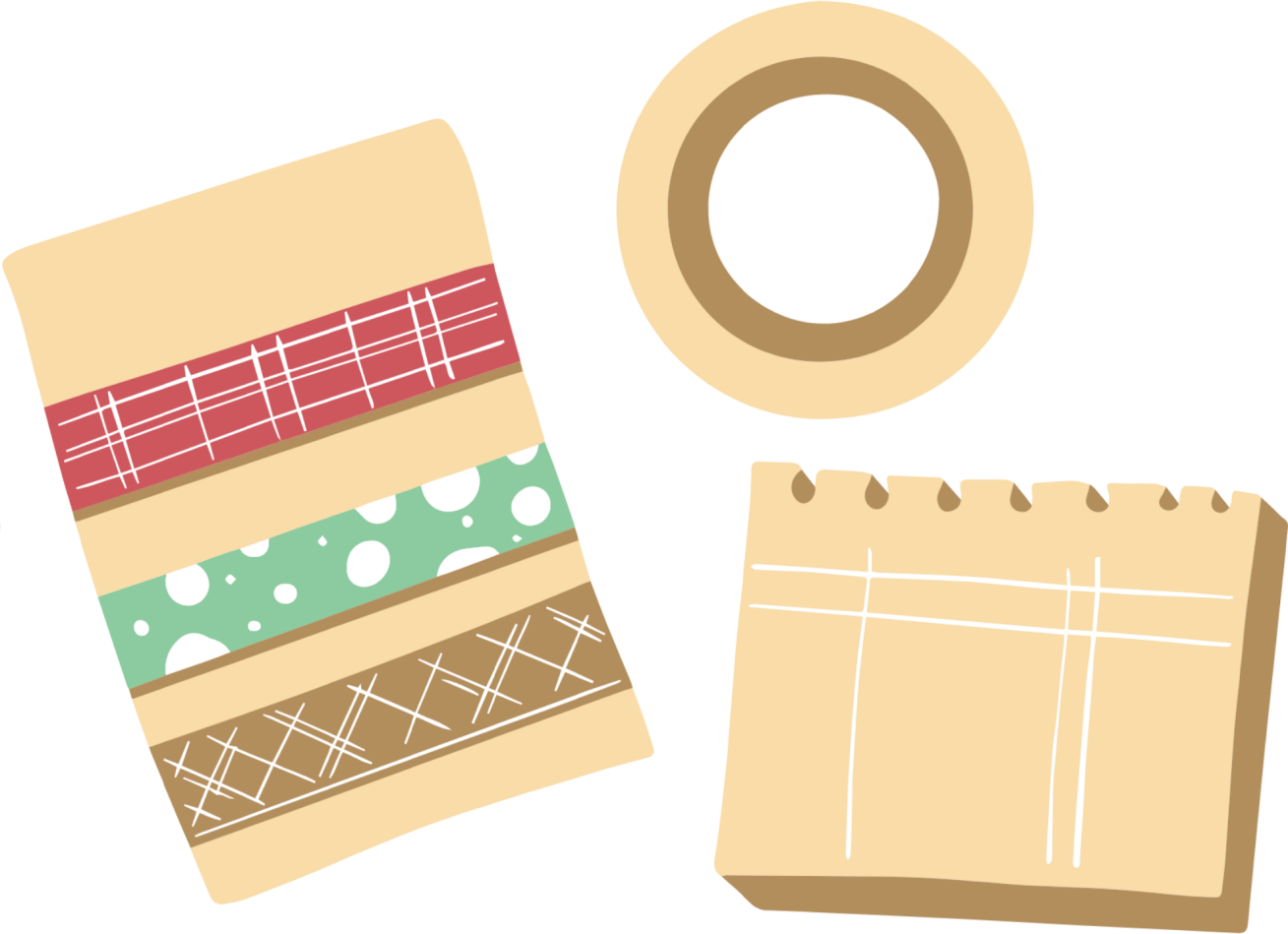 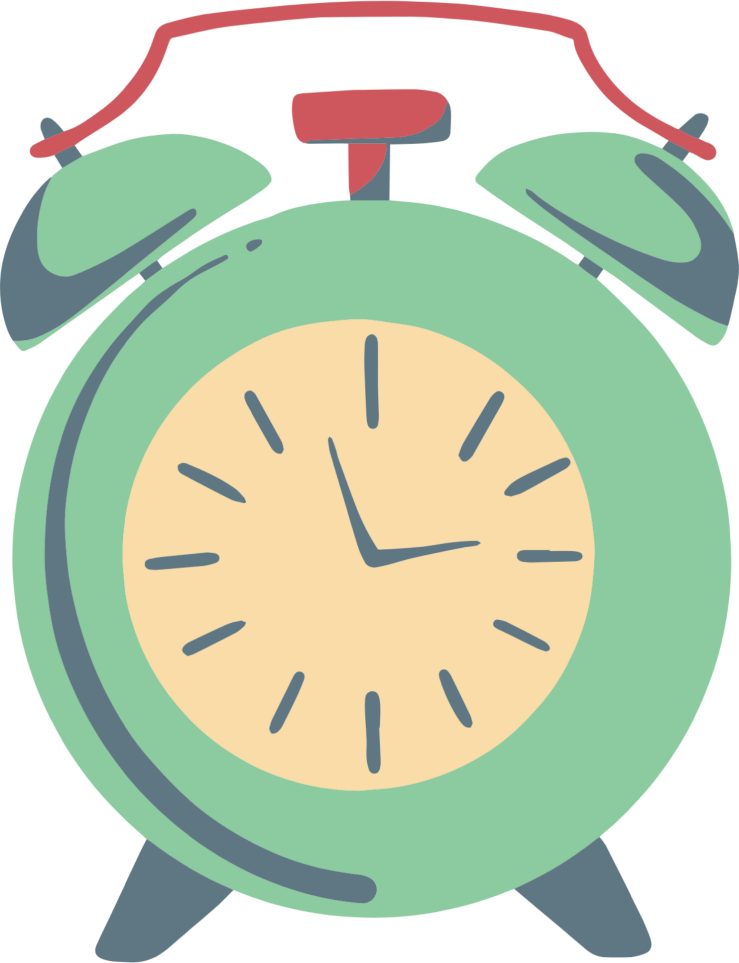 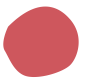 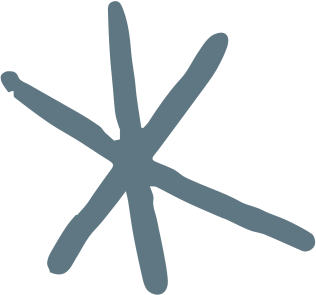